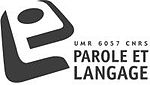 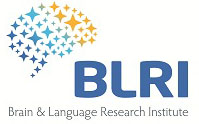 Interaction patient/médecin en contexte de formation à l’annonce d’événements indésirables gravesJorane SaubestySous la direction de Marion Tellier et Daniel MestreRéunion d’équipe C3iLaboratoire parole et langageMardi 10 mars 2015
10/03/2015
Contexte
Un EIG, qu’est-ce que c’est ? 
Evénement indésirable grave
Environ 1 EIG tous les 5 jours sur un service de 30 lits (environ 1 EIG/ 150 lits/ jour) (Michel et al. 2011)


Pourquoi est-ce important de communiquer autour de l’EIG ?
 Une obligation légale – loi Kouchner, 4 mars 2002
 Un enjeu pour les médecins 
 Vers le bien être des patients


La situation actuelle 
En formation initiale : inexistant
La demande (HAS 2008, HAS 2011)
L’offre (IPC, CHU d’Angers)
2
10/03/2015
Corpus
1 médecin et 1 patient/acteur

≈ 2h de corpus

7 interactions
7 médecins : 
2 acteurs : une femme et un homme. Issus du milieu médical.

1 scénario unique
Fiche descriptive de la situation
Sujets à traiter
Directives à suivre
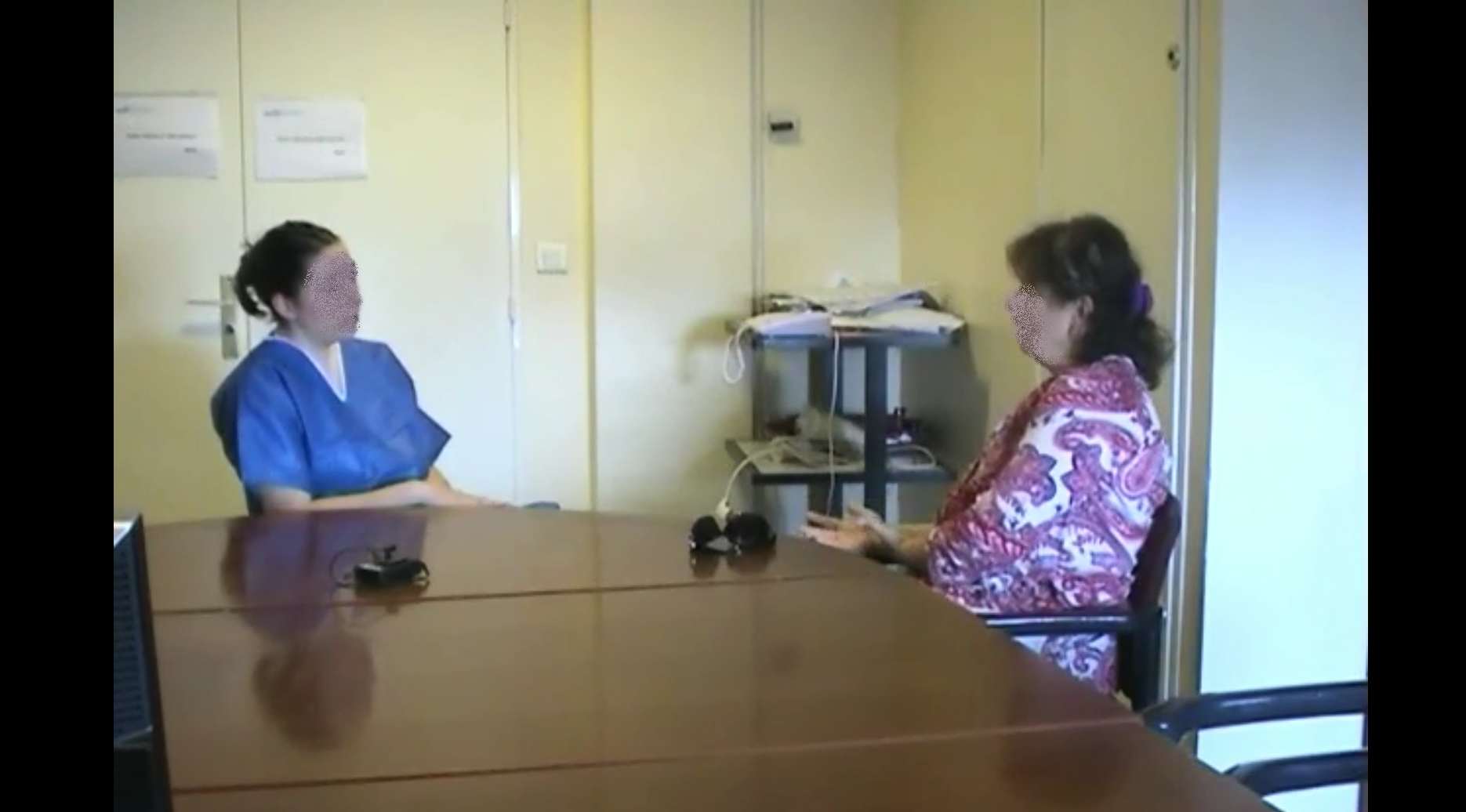 3
10/03/2015
4
10/03/2015
Cadre théorique
Linguistique interactionnelle :
L’interaction se fait à deux (Kerbrat-Orecchioni, 1986)
Prise en compte de tous les participants

Feedback : 
« Actions (both audible and visible) that indicate the person is attending, following, appreciating or reacting to the story. They include (but are not limited to), nodding, « hmm », « yeah », smiling, laughing, motor mimicry, gesturing the content of the story, supplying words or phrases, dramatic intakes of breath, and display of excitement, fear, or alarm. » (Bavelas, 2002, p. 574)

Linguistique multimodale :
Geste et parole comme un seul système (McNeill, 1992)
En production comme en perception (Beattie et Shovelton, 1999)
5
10/03/2015
Questions de recherche
Quelle est la trame de l’interaction de l’annonce d’un événement indésirable grave dans nos données ? Correspond-elle aux modèles et recommandations ?


 Comment se met en place la compréhension entre les différentes interactants ? Quel est le mécanisme ([comprendre –se faire comprendre ?])
	Comment le soignant s’assure d’être compris ?
	Comment l’aidant signale qu’il comprend ou ne comprend pas ?
6
10/03/2015
Question 1 : méthodologie
7
10/03/2015
Question 1 : Résultats préliminaires
Structure 
Similaires dans les éléments
Différents dans l’organisation


 Manque du segment « historique »
Présent dans implications futures
Nécessaire ? (Pour : il est quand même abordé, contre : pas de segment spécialisé)


 Différence majeure avec les consultations : pas une relation de service
8
[Speaker Notes: C’est là qu’on insère le common ground]
10/03/2015
Question 2 : la méthodologie
Annotations multimodales – analyses qualitatives (- analyses quantitatives ?)
9
10/03/2015
Résultats attendus // Hypothèses
Plus de gestes accompagnant les informations nouvelles que données
Gestes plus iconiques

 Beaucoup de réparations auto-initiées
Moins de réparations quand l’information a déjà été donnéee

 Grande prise en compte du feedback ou non feedback du patient
 Est-ce que le patient donne préférentiellement pas de feedback plutôt que du feedback négatif ?
10
10/03/2015
Exemple d’analyses
  ●
11
10/03/2015
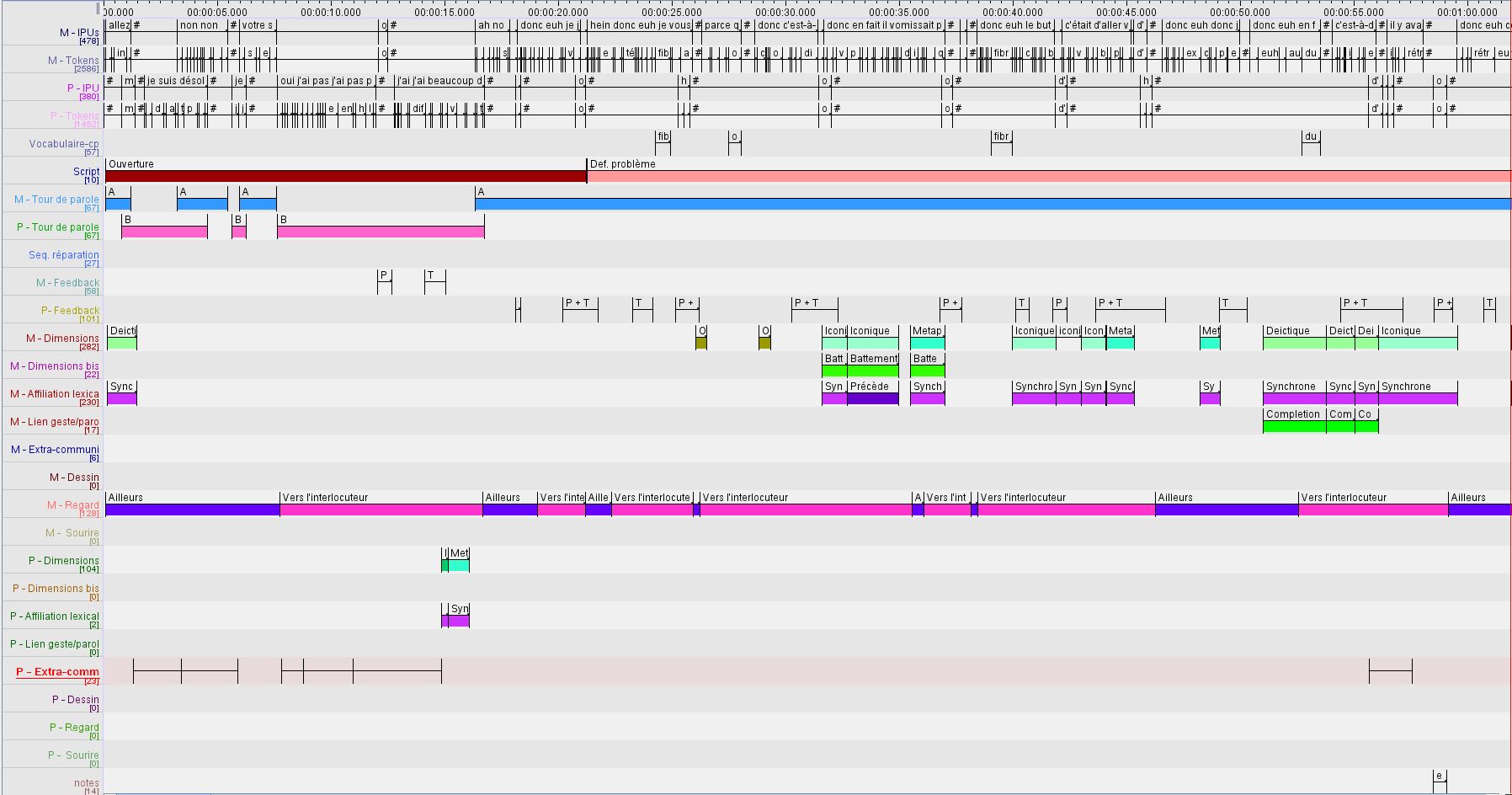 12
10/03/2015
●
13
10/03/2015
Ouverture / applications
Projet ANR ACORFORMed (Philippe Blache)
Agents COnversationnels en Réalité virtuelle pour la FORmation de MEDecins à l’annonce d’événement grave

Objectif : Explorer la question de l’interaction multimodale d’un langage naturel, ses bases théoriques et son expérimentation dans un environnement de réalité virtuelle grâce à un agent conversationnel animé doté d’un haut niveau de compétence communicative en langage naturel.

Analyses linguistiques de données réelles
Modélisation  
Création d’un système de dialogue (synthèse/reconnaissance vocale)
Création d’un avatar parlant et mouvant
Intégration de cet avatar dans un système de réalité virtuelle
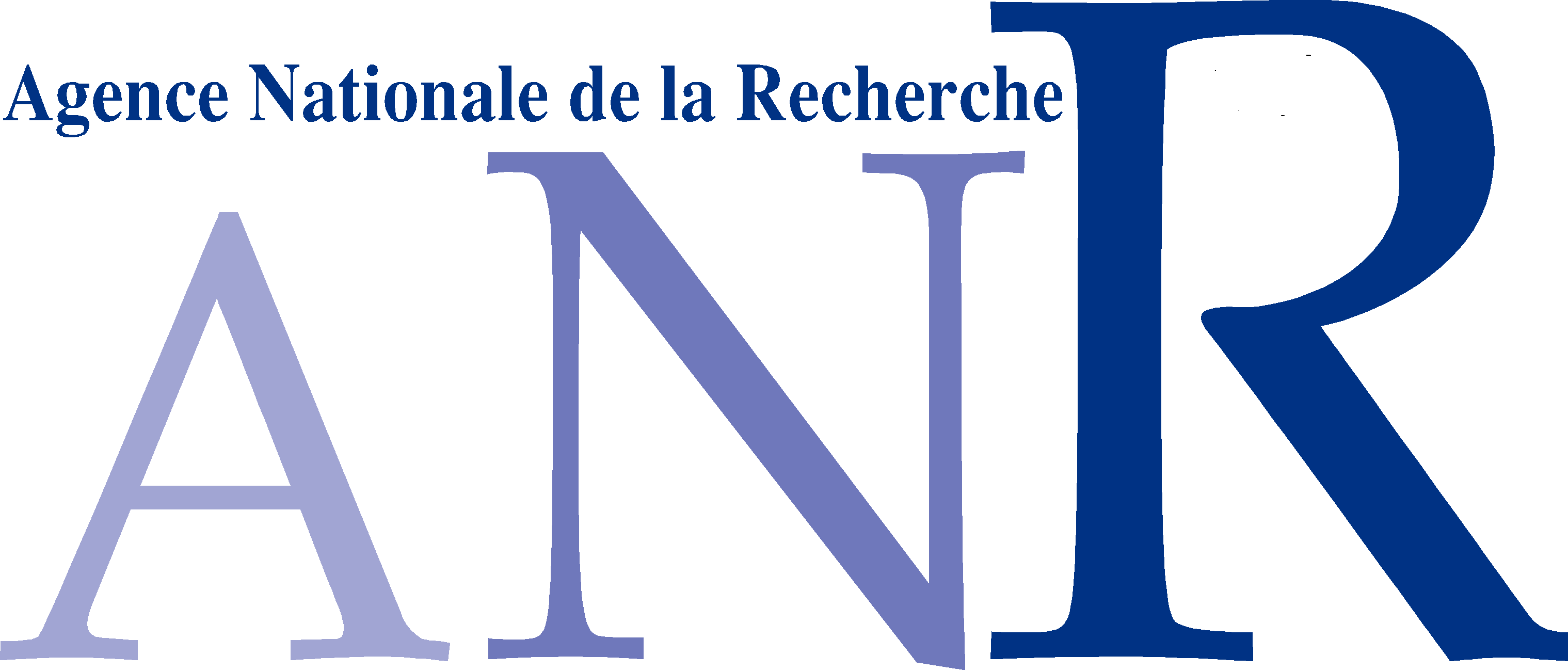 14
10/03/2015
Merci
Baile, F. W., Buckman, R., Lenzi, R., Glober, G., Beale, E. A. et Kudelka, A., P. (2000) SPIKES – A Six-Steps Protocol for Delivering Bad News: Application to the Patient with Cancer. The Oncologist, 5 : 302-311.
Bavelas, J.B., Chovil, N., Lawrie, D.A., and Wade, A. (1992). Interactive gestures. Discourse Processes, 15, 469-489.
Caldognetto, E. M., Poggi, I., Cosi, P., Cavicchio, F., et Merola, G. (2004). Multimodal Score : an ANVIL Based Annotations Scheme for Multimodal Audio-Video Analysis. Workshop “Multimodal Corpora : Models Of Human Behaviour For The Specification And Evaluation Of Multimodal Input And Output Interfaces” In Association with the 4th International Conference On Language Resources And Evalutation (LREC) (Portugal).
Cosnier J. and Brossard A. (1984) La communication non verbale. Delachaux et Niestlé.
Ekman, P. and Friesen, W.V. (1969). The Repertoire Of Nonverbal Behavior Categories, origins, usage and coding. Semiotica, 1, 49-98.
Goldin-Meadow, S. (2003). Hearing gesture : How our hands help us think. Cambridge, MA.: Harvard University Press.
HAS (2008) Annoncer une mauvaise nouvelle.
HAS (2011) Annonce d’un dommage associé aux soins.
Have, Paul ten (2001) Sequential structures and categorical implications in doctor-patient interaction: ethnomethodology and history. Revised version of a paper read at the conference “Structure and Emergence of professionalized “Praxis””, J.W. Goethe-Universität, Frankfurt, Germany, Septembre 26-28, 2001.
McNeill, D. (1992). Hand and Mind: What Gestures Reveal about Thought. University Of Chicago Press, Chicago, Illinois (USA).
McNeill, D. (2005). Gesture and Thought. University of Chicago Press, Chicago, Illinois (USA).
Sacks, H., Schegloff, E.A. and Jefferson, G. (1974). A simplest systematics for the organization of turn-taking for conversation. Language, 50, 696-735.
Schegloff, E.A., Jefferson, G. and Sacks, H. (1977). The preference for self-correction in the organization of repair in conversation. Language, 53-2, 361-382.
Tan, N., Ferre, G., Tellier, M., Cela, E., Morel, M.-A., Martin, J.-C. & Blache, P. (2010). Multi-level Annotations of Nonverbal Behaviors in French Spontaneous Conversations. Language Resource and Evaluation Conference, 74-79, La Valette (Malte).
15